Computer Network Management	Lecture # 1by Dr. Sheeraz Ahmed
2
Course Contents
• Overview
• Introduction to network programming
• Direct link networks
• Packet switching
• Internetworking
• End-to-end protocols
• Congestion control and resource allocation
• End-to-end data
• Applications
3
Network Design
Before looking inside a computer network,
    first agree on what a computer network is?

Set of serial lines to attach  terminals to mainframe ?

•  Telephone network carrying voice traffic ?

•  Cable network to disseminate video signals ?

Specialized to handle:
Keystrokes
Voice
Video
4
What Distinguishes a Computer Network ?
• Generality
• Built from general purpose
   programmable hardware
• Supports wide range of applications
5
Applications – Consumers of Networks
• On a simple click, several messages may be exchanged
   over the Internet
• In a web browser, 17 messages may be exchanged
– up to six messages to translate the server name
– three messages to set up a TCP connection
– four messages to send HTTP “get” request + response
– four messages to tear down the TCP connection
• Moreover, millions of messages are exchanged each day by Internet nodes to make their presence and services known
6
Applications – the Driving Force
Streaming audio and video is an emerging application
– Source generates and sends the video stream in messages across the Internet
•  Video-on-demand: reads a preexisting movie
– One-way data transfer
•  Videoconferencing: interactive session
– Very tight timing constraints
•  Diversity of applications that can be built on top of the
   Internet hint at the complexity of the Internet design
We will study that why networks are designed the way they are?
7
Network Overview
• What must a network provide ?
– connectivity
– cost-effective sharing
– functionality
– performance
• How are networks designed and built ?
– layering
– protocols
– standards
8
Perspective
• For network user
– connectivity: for services required; error free delivery within acceptable time limits
• For network designer
– efficiency: cost-effective design, fair allocation and efficient use of resources
• For network operator
– maintenance: easy to administer, fault localization & isolation, usage accounting
Building Blocks
Nodes: PC, special-purpose hardware…
– hosts
– switches
• Links: coax cable, optical fiber…
– point-to-point
– multiple access
9
10
Why not connect each nodewith every other node ?
• Number of computers that can be connected becomes very limited
• Number of wires coming out of each node becomes unmanageable
• Amount of physical hardware/devices required becomes very expensive
• Solution: indirect connectivity using intermediate data forwarding nodes
Switched Networks
A network can be defined recursively as..
11
12
Switched Networks
13
Components of a Network
Fazl-e-Hadi, IIUI.
14
Switching Strategies
Circuit switching:
carry bit streams 
establishes a dedicated circuit
links reserved for use by communication channel
send/receive bit stream at constant rate
example: original telephone network
Packet switching: 
Store and forward messages
operates on discrete blocks of data
utilizes resources dynamically according to traffic demand
send/receive messages at variable rate
example: Internet
15
Addressing and Routing
• Address: byte-string that identifies a node
– usually unique
• Routing: forwarding decisions
– process of determining how to forward messages to the destination node based on its address
• Types of addresses
– unicast: node-specific
– broadcast: all nodes on a network
– multicast: some subset of nodes on a network
16
Cont…
•   A network can be constructed from nesting of networks
•   An address is required for each node that is reachable on the network
•   Address is used to route messages towardappropriate destination

Hosts know how to reach other hosts on the network
•   How should a node use the network for its communication?
•   All pairs of hosts should have the ability to exchange messages: cost-effective resource sharing for efficiency
Multiplexing
Physical links/switches must be shared among users 
– Time-Division Multiplexing (TDM)
– Frequency-Division Multiplexing (FDM)
Fazl-e-Hadi, IIUI.
17
Example:
4 users
FDM
frequency
time
TDM
frequency
time
Circuit Switching: FDM and TDM
18
[Speaker Notes: Two simple multiple access control techniques.

Each mobile’s share of the bandwidth is divided into portions for the uplink and the downlink. Also, possibly, out of band signaling.

As we will see, used in AMPS, GSM, IS-54/136]
Statistical Multiplexing
• On-demand time-division
• Schedule link on a per-packet basis
• Buffer packets in switches that are contending for the link
• Packets from different sources interleaved on link
19
Network Taxonomy
Packet-switched
networks
Circuit-switched
networks
FDM
TDM
Datagram
Networks
Networks
with VCs
20
Telecommunication
networks
Internet provides both connection-oriented (TCP) and 
connectionless services (UDP) to apps.
NAP
Tier-1 providers also interconnect at public network access points (NAPs)
Tier-1 providers interconnect (peer) privately
Internet structure: network of networks
21
roughly hierarchical
at center: “tier-1” ISPs (e.g., UUNet, BBN/Genuity, Sprint, AT&T), national/international coverage
treat each other as equals
Tier 1 ISP
Tier 1 ISP
Tier 1 ISP
22
Tier-1 ISP: e.g., Sprint
Sprint US backbone network
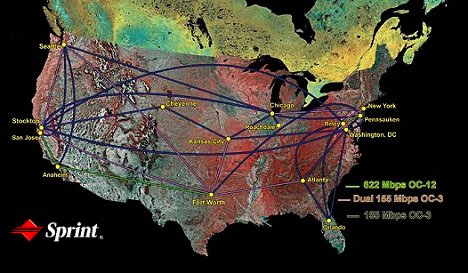 NAP
Tier-2 ISPs also peer privately with each other, interconnect at NAP
Tier-2 ISP pays tier-1 ISP for connectivity to rest of Internet
 tier-2 ISP is customer of
tier-1 provider
Tier-2 ISP
Tier-2 ISP
Tier-2 ISP
Tier-2 ISP
Tier-2 ISP
Internet structure: network of networks
23
“Tier-2” ISPs: smaller (often regional) ISPs
Connect to one or more tier-1 ISPs, possibly other tier-2 ISPs
Tier 1 ISP
Tier 1 ISP
Tier 1 ISP
Tier 3
ISP
local
ISP
local
ISP
local
ISP
local
ISP
local
ISP
local
ISP
local
ISP
local
ISP
NAP
Local and tier- 3 ISPs are customers of
higher tier ISPs
connecting them to rest of Internet
Tier-2 ISP
Tier-2 ISP
Tier-2 ISP
Tier-2 ISP
Tier-2 ISP
Internet structure: network of networks
24
“Tier-3” ISPs and local ISPs 
last hop (“access”) network (closest to end systems)
Tier 1 ISP
Tier 1 ISP
Tier 1 ISP
Tier 3
ISP
local
ISP
local
ISP
local
ISP
local
ISP
local
ISP
local
ISP
local
ISP
local
ISP
NAP
Tier-2 ISP
Tier-2 ISP
Tier-2 ISP
Tier-2 ISP
Tier-2 ISP
Internet structure: network of networks
25
a packet passes through many networks!
Tier 1 ISP
Tier 1 ISP
Tier 1 ISP
Inter-Process Communication
• Turn host-to-host connectivity into process-to-process communication, making the communication meaningful.
• Fill gap between what applications expect and what the underlying technology provides.
Fazl-e-Hadi, IIUI.
26
27
IPC Abstractions
• Semantics and interface depend on applications
• Request/Reply
– distributed file systems
• file servers (FTP)
– digital libraries / HTTP
• information retrieval
• Message stream
– video on-demand
– video conferencing
• delay sensitive
28
Performance Metrics
• Latency / delay
– time to send message from point A to point B
– one-way versus round-trip time (RTT)

• Relative importance, depends on application
• Large data (file transfer) is bandwidth critical
• Small data (HTTP) is latency critical
packet being transmitted (delay)
packets queueing (delay)
free (available) buffers: arriving packets 
dropped (loss) if no free buffers
How do loss and delay occur?
29
packets queue in router buffers 
packet arrival rate to link exceeds output link capacity
packets queue, wait for turn
A
B
transmission
A
propagation
B
nodal
processing
queueing
Four sources of packet delay
30
nodal processing
queuing
Transmission delay 
Propagation delay
31
Nodal delay
dproc = processing delay
typically a few microsecs or less
dqueue = queuing delay
depends on congestion
dtrans = transmission delay
dprop = propagation delay
Network Architecture (Layering)
• Use abstractions to hide complexity
• Abstractions naturally lead to layering
• Each layer provides some functionality
Fazl-e-Hadi, IIUI.
32
33
Protocols
• Building blocks of a network architecture
• Each protocol object has two different interfaces
– service interface: operations on this protocol
– peer-to-peer interface: messages exchanged with peer
• Term “protocol” is overloaded
– specification of peer-to-peer interface
– module that implements this interface
– peer modules are interoperable if both accurately follow the specifications
34
What’s a protocol?
human protocols:
“what’s the time?”
“I have a question”
introductions

… specific msgs sent
… specific actions taken when msgs received, or other events
network protocols:
machines rather than humans
all communication activity in Internet governed by protocols
protocols define format, order of msgs sent and received among network entities, and actions taken on msg transmission, receipt
35
Message Transmission Using Layers
Fazl-e-Hadi, IIUI.
36
Standard Architectures
• Open System Interconnect (OSI) Architecture
– International Standards Organization (ISO)
– International Telecommunications Union (ITU)
37
OSI Architecture
Fazl-e-Hadi, IIUI.
38
Internet Architecture
• TCP/IP Architecture
– Internet Engineering Task Force (IETF)
• Culture: implement, then standardize
• OSI culture: standardize, then implement
– Became popular with release of Berkeley Software
   Distribution (BSD) Unix; i.e. free software
– Standard suggestions traditionally debated publicly through “Request For Comments” (RFC’s)
Internet Architecture
• Layering is not very strict
Fazl-e-Hadi, IIUI.
39
application

transport

network

link

physical
40
Internet protocol stack
application: supporting network applications
FTP, SMTP, STTP
transport: host-host data transfer
TCP, UDP
network: routing of datagrams from source to destination
IP, routing protocols
link: data transfer between neighboring  network elements
PPP, Ethernet
physical: bits “on the wire”
network
link
physical
link
physical
M
M
Ht
Ht
M
M
Hn
Hn
Hn
Hn
Ht
Ht
Ht
Ht
M
M
M
M
Hl
Hl
Hl
Hl
Hl
Hl
Hn
Hn
Hn
Hn
Hn
Hn
Ht
Ht
Ht
Ht
Ht
Ht
M
M
M
M
M
M
Encapsulation
source
41
message
application
transport
network
link
physical
segment
datagram
frame
switch
destination
application
transport
network
link
physical
router
42
Network Models
Fazl-e-Hadi, IIUI.
43
How Layers Fit Together in Practice
Fazl-e-Hadi, IIUI.
44
Protocol Acronyms
• (T)FTP – (Trivial) File Transfer Protocol
• HTTP – Hyper Text Transport Protocol
• SMTP – Simple Mail Transfer Protocol
• TCP – Transmission Control Protocol
• UDP – User Datagram Protocol
• IP – Internet Protocol
• FDDI – Fiber Distributed Data Interface
• ATM – Asynchronous Transfer Mode